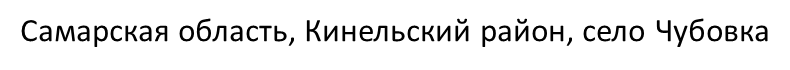 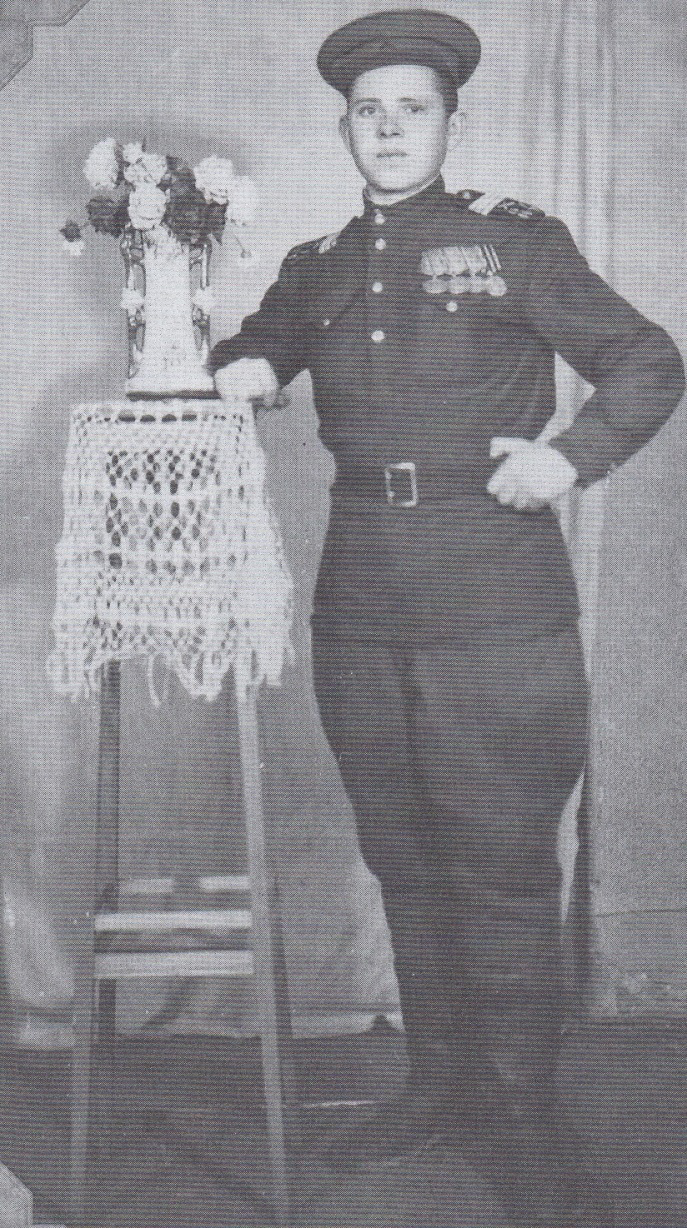 Кулагин Александр Иванович 
родился в селе Чубовка в 1925 г. 
Призван на фронт в 1943 году. Был контужен. Победу встретил в Берлине. Имеет награды. Умер в 1993 году. Информации больше нет. 
Материалы: фото (1945г.) Кулагин Александр Иванович.   
Материал предоставила племянница – Кулагина Алевтина Григорьевна.
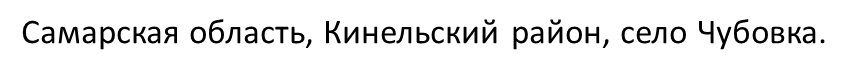 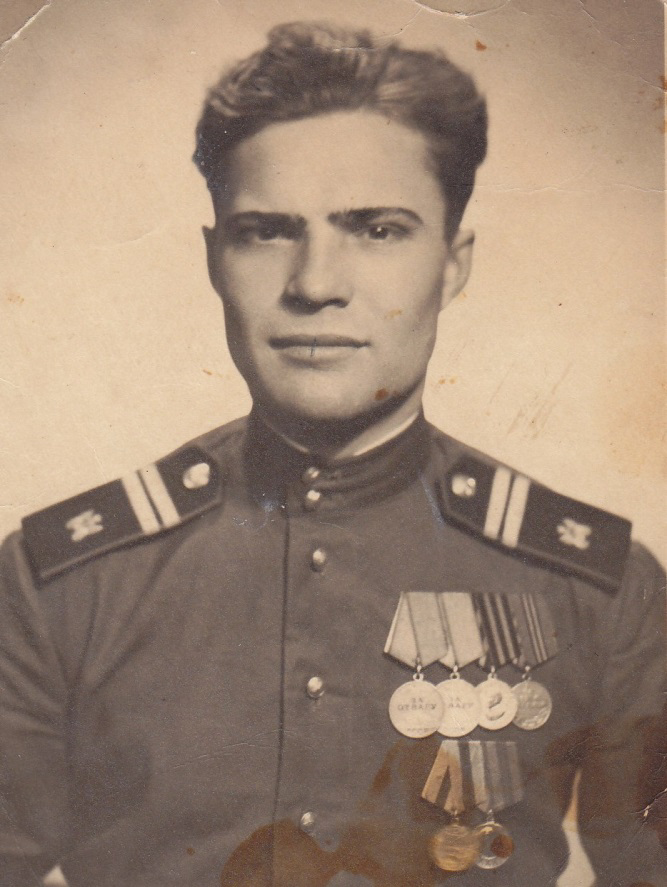 Учайкин Виталий Григорьевич родился 25 апреля 1926 г. 
Призван на действительную военную службу в 1943 году. Воевал на первом Белорусском фронте, был ранен. Дошёл до Берлина. Участвовал во взятии Рейхстага. Победу встретил в Германии, где и продолжил службу в специальных войсках охраны границы до 1951 года.  


За храбрость, стойкость и мужество был награждён: 
Орденом отечественной войны; 
Медалью « За отвагу»; 
Медалью « За взятие Берлина»; 
Медалью «За освобождение Варшавы»; 
Медалью «За Победу над Германией»
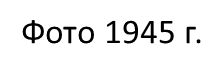 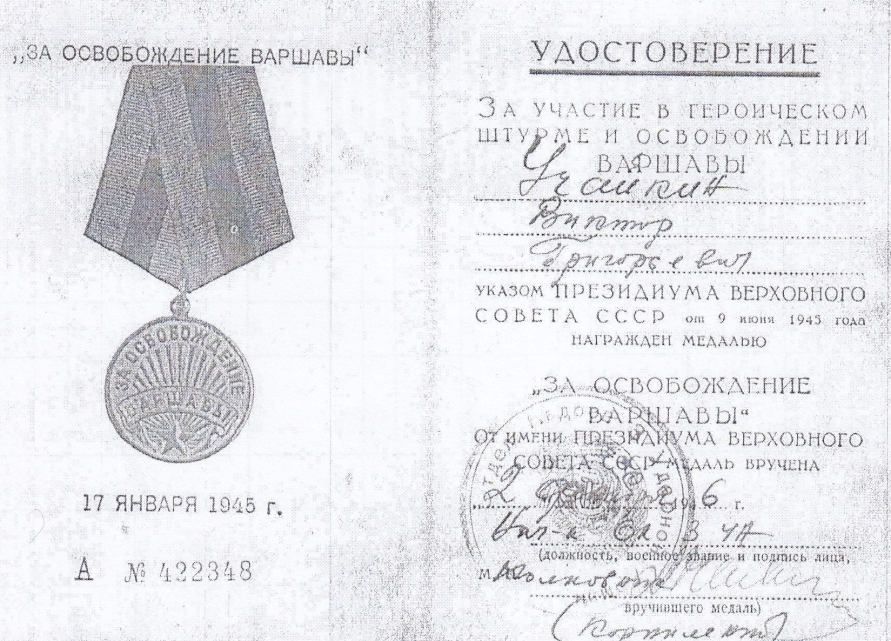 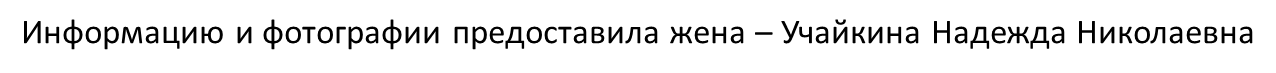 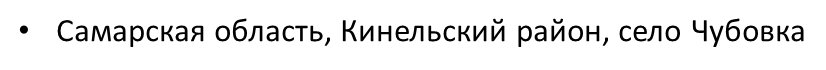 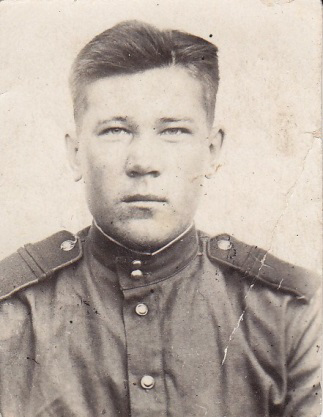 Яргин Александр Иванович ( 1925 – 2010 ) гг. 
Яргин Александр Иванович родился в селе Чубовка 25 февраля 1925 года. 
1 января 1943 г. его 18-летнего призвали на фронт. После шестимесячного обучения Александра Яргина направили на Второй Прибалтийский флот, в 600-ый Отдельный Гвардейский полк.  Позже он служил миномётчиком в Смоленской области, где в последствие получил ранение в живот. Александр Иванович пролежал в госпитале 5 месяцев. После выздоровления его признали негодным к строевой службе и направили в школу радистов. Он проучился шесть месяцев и был направлен охранять военные склады в Кужейкино. До 9 мая 1945 г. Яргин А.И. демобилизовался.  
За годы военной службы Яргин А.И. был награждён: 
Орденом «Отечественной войны второй степени»
Медаль «За Победу над Германией в Великой Отечественной войне 1941-1945гг.»  
Юбилейные медали.
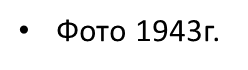 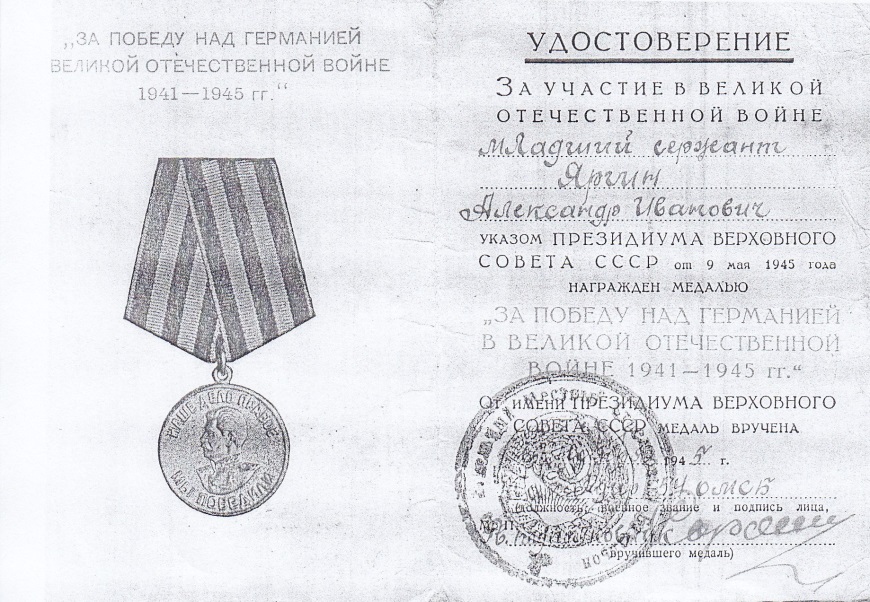 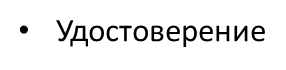 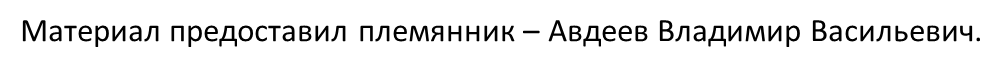